FERRAMENTAS DE ACOMPANHAMENTO E FISCALIZAÇÃO DA GESTÃO DO RPPS PELOS CONSELHEIROS
 







Belém-PA, 08 de novembro de 2019
1ª FERRAMENTA
 






9
INFORMAÇÃO


        
    CAPACITAÇÃO           

                                                          
                                                                                      CONHECIMENTO
2ª FERRAMENTA
 






9
PRÓ-GESTÃO RPPS PROGRAMA DE CERTIFICAÇÃO INSTITUCIONAL E MODERNIZAÇÃO DA GESTÃO DOS REGIMES PRÓPRIOS DE PREVIDÊNCIA SOCIAL DA UNIÃO DOS ESTADOS, DO DISTRITO E DOS MUNICÍPIOS
OBJETIVOS
Incentivar os Regimes Próprios de Previdência Social a adotarem melhores práticas de gestão previdenciária, que proporcionem maior controle dos seus ativos e passivos e mais transparência no relacionamento com os segurados e a sociedade

Profissionalizar a gestão
OBJETIVOS
Proporcionar o atendimento das exigências legais

Garantir a sustentabilidade e continuidade administrativa
DIMENSÕES
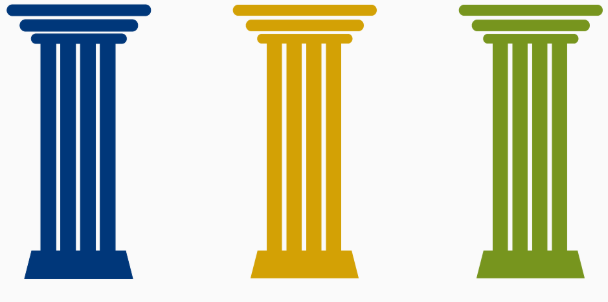 Controles Internos        Governança Corporativa          Educação Previdenciária
PRÓ-GESTÃO RPPS
Ações a serem implementadas - 24  

Níveis de Aderência - 04 Níveis

Solicitação pelos Representantes do Ente Federativo e da Unidade Gestora do RPPS.
AÇÕES DO PRÓ-GESTÃO RPPS
AÇÕES DO PRÓ-GESTÃO RPPS
AÇÕES DO PRÓ-GESTÃO RPPS
AÇÕES DO PRÓ-GESTÃO RPPS
MELHORIAS OBSERVADAS PELOS RPPS CERTIFICADOS
Organização dos processos e atividades internas, gerando o enxugamento do fluxo dos processos e sua sistematização (consolidação da rotina de trabalho);

Incremento da produtividade (mais produção com menos tempo);

Redução do tempo de concessão dos benefícios;

Maior transparência aos segurados e à sociedade, com a reformulação do site e elaboração de novos relatórios;

Ampliação dos canais de comunicação com os segurados e com a sociedade; 

Motivação da equipe (busca de níveis mais elevados do Programa);
Imagem do RPPS perante outras Instituições (RPPS, Tribunais de Contas, Instituições Financeiras);

Conquistas de outros prêmios;

Ajustamento do Plano de Treinamento;

Estabelecimento de um código de ética;

Inicialização do processo de elaboração do LTCAT (Laudo Técnico de Condições Ambientais de Trabalho) e PPP (Perfil Profissiográfico Previdenciário)
Acompanhamento mais efetivo da política de investimentos, com melhoria na performance;

Mitigação de riscos;

Atualização dos dados cadastrais (confiabilidade nos dados);

 Capacitação dos Gestores;

Estabelecimento e monitoramento de metas; e

Fortalecimento do controle interno
PASSO A PASSO PARA IMPLEMENTAÇÃO DO PRÓ-GESTÃO RPPS
Demonstrar o interesse da Alta Administração - Envolvimento do Gestor do RPPS 

Indicar um responsável pela implantação: Pessoa, Órgão da estrutura do RPPS, um Grupo de Trabalho - GT

Estudar o Manual 

Fazer o diagnóstico do RPPS - Ação por Ação (Que Nível de Aderência está mais próximo de ser atendido?). Lembrem que algumas ações já são exigências da própria legislação!!
Observar as ações a serem atendidas e quais não serão objeto de auditoria para certificações até 2020 (Nível I - 17 ações, Nível II - 19 ações e Nível III - 21 ações). Qual Nível queremos ser certificados?

Verificar a disponibilidade de orçamento

Apresentar ao Gestor do RPPS o diagnóstico e as providências necessárias

Elaborar e encaminhar Termo de Adesão à SPREV (Não necessita fazer referência ao Nível pretendido)

Envolver todo o corpo técnico do RPPS
Elaborar um Plano de Ação (o que, como, quem, onde fazer, quanto custa, até quando):

Há necessidade de atualizar o site?

Há necessidade de treinamento (Técnicos, Conselheiros, CPA 10, Controle Interno)? Foi realizado o Levantamento de Necessidade de Treinamento – LNT

Há necessidade de envolver outras Secretarias (Controladoria, Ouvidoria, Secretaria de Administração/Gestão, Secretaria de Saúde)?
Há necessidade de contratação de consultoria para implantação (Mapeamento, Manualização) ou vamos realizar internamente?

Há necessidade de elaboração de relatórios (Governança, Atuarial)?

Há necessidade de melhor estruturar as atas das reuniões dos Conselhos e do Comitê de Investimentos?

Há necessidade de encaminhar a base de dados cadastral atualizada para Secretaria de Previdência - SPREV?
Há necessidade de elaboração de um planejamento anual/planejamento estratégico?

Há necessidade de elaborar portaria pelo Gestor do RPPS (Política de Segurança da Informação/Código de Ética)?

Há necessidade de alterar a legislação (atribuições dos Conselhos; Mandato, Representação e Recondução)?

Há necessidade de elaboração de cartilhas e de realização de audiências pública?

Acompanhar a execução do Plano de Ação
Elaborar Processo licitatório para escolha da empresa certificadora

Na elaboração do Termo de Referência - TR determinar o tipo de contratação:

Apenas Auditoria de Certificação? 
Pré-Auditoria de Certificação e Auditoria de Certificação 
Auditoria de Certificação e Auditoria de Supervisão - obrigatória para os Níveis III e IV
Pré-Auditoria de Certificação, Auditoria de Certificação e  Auditoria de Supervisão

Agendar Pré-Auditoria de Certificação e/ou Auditoria de Certificação
PRÓ-GESTÃO RPPS - COMO ADERIR...
Passos:
www.previdencia.gov.br
Previdência no Serviço Público
Mais Informações 
Pró-Gestão RPPS
Formulários
Termo de Adesão do Pró-Gestão RPPS (preencher, digitalizar e encaminhar para o e-mail:
 progestao.rpps@previdencia.gov.br
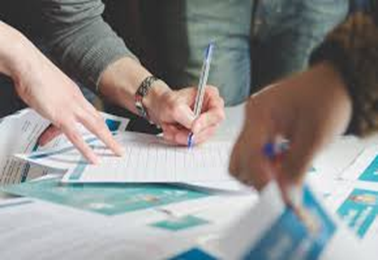 PRÓ-GESTÃO RPPS
ADESÕES - 202 entes federativos


CERTICADOS - 46 RPPS
ENTES FEDERATIVOS - ADESÃO
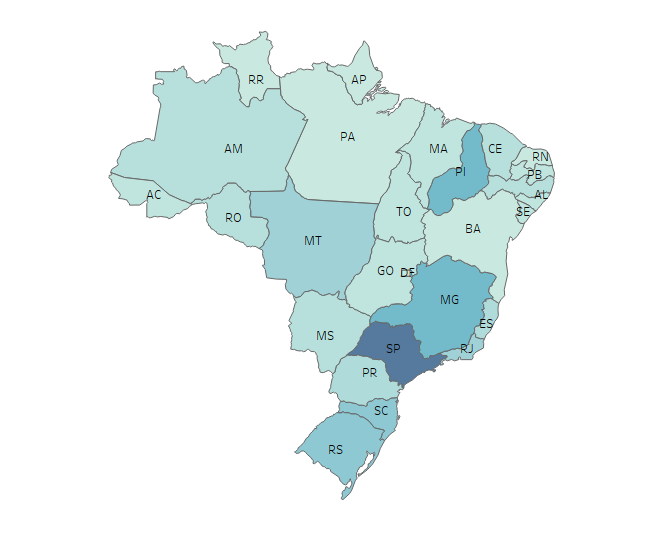 RPPS CERTIFICADOS - 46
Até 01/11/2019
Secretaria Especial de Previdência e Trabalho - SEPRT
helio.fernandes@previdencia.gov.br
61-2021-5717
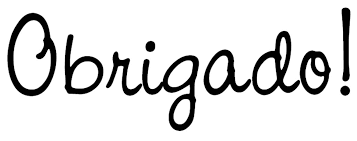